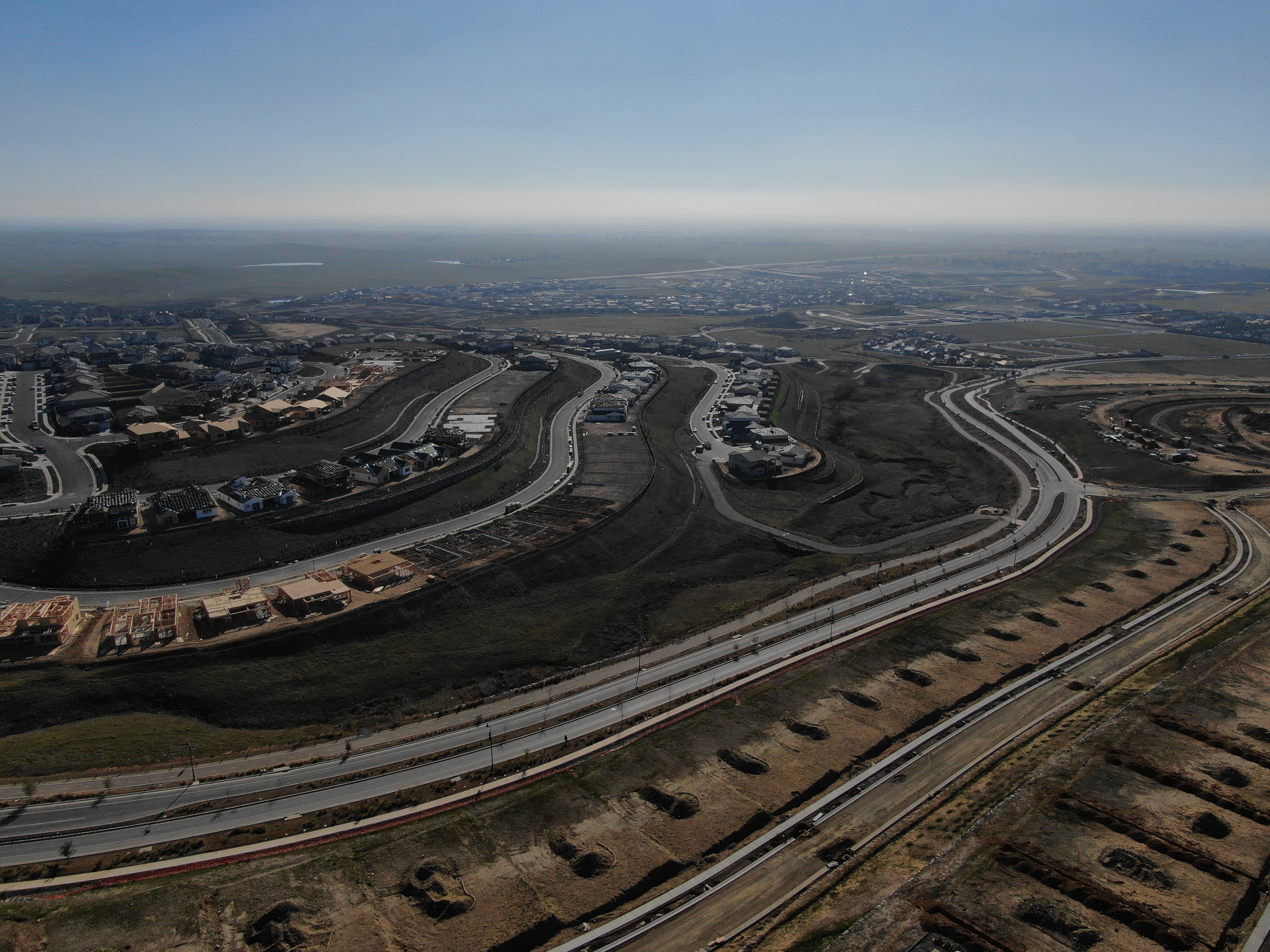 AB 481Military Equipment Funding, Acquisition and Use
Lt. Brian Lockhart, Folsom Police
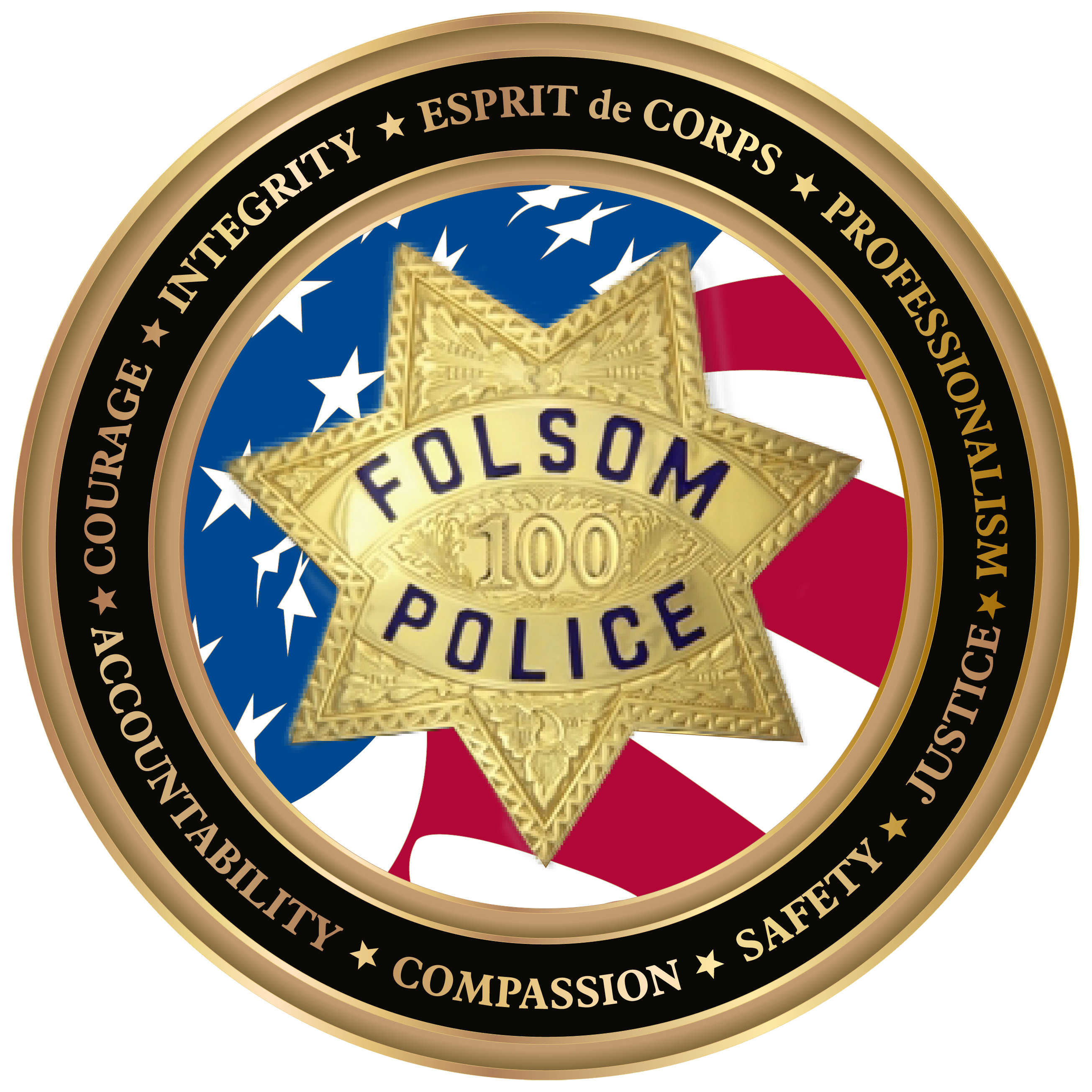 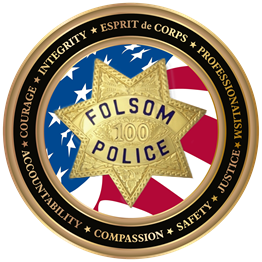 What is AB 481?
On September 30, 2021, Governor Newsom signed Assembly Bill 481 to address the funding, acquisition and use of ‘military’ equipment.
This bill is designed to increase transparency, accountability,  and oversight for acquisition and use of ‘military’ equipment
City Council must approve funding, use, and acquisition by ordinance, specifically adopting a military equipment use policy and equipment list on an annual basis. 
Requires an annual report to summarize usage, complaints, internal audits, cost, etc.
Create public forum for input and engagement prior to adoption
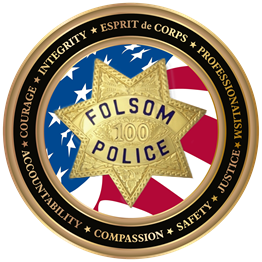 AB 481 Initial Approval and Annual Reporting
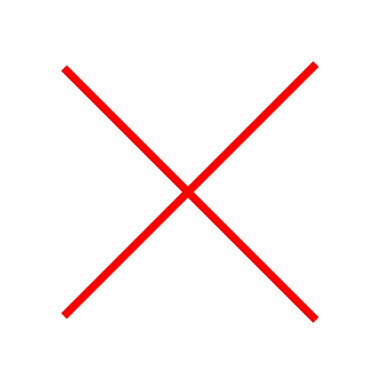 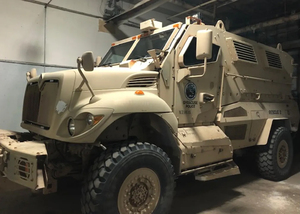 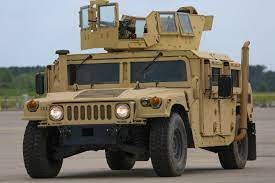 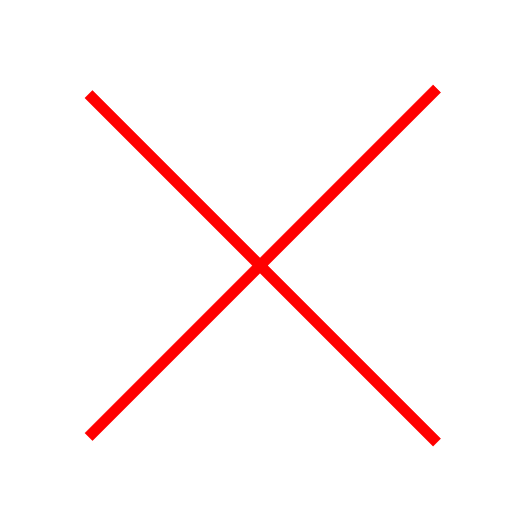 Military Equipment
FPD has no military surplus equipment 
FPD is not trying to acquire any surplus military equipment
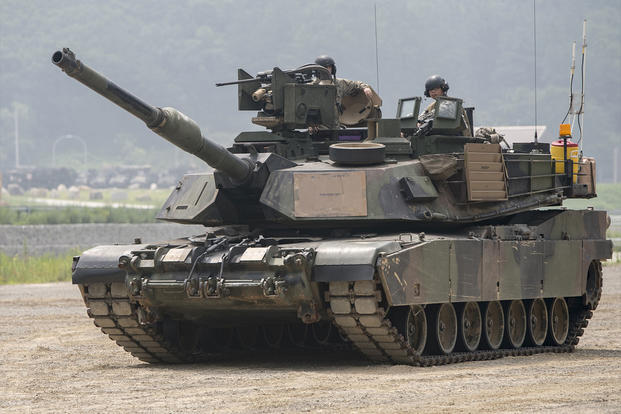 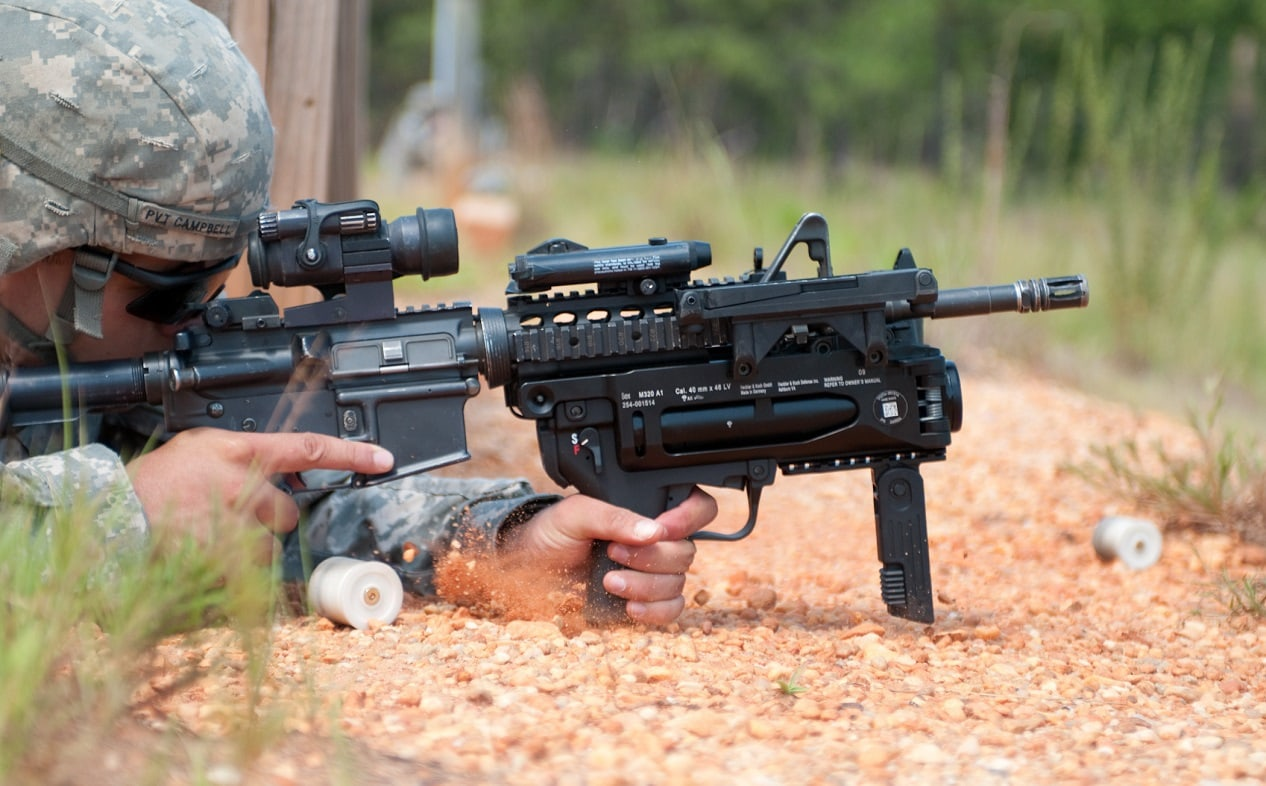 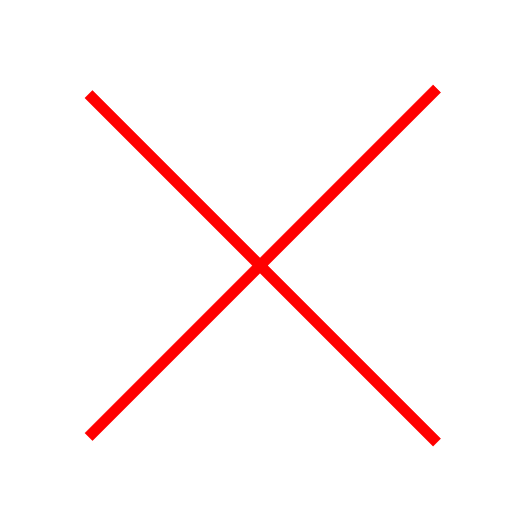 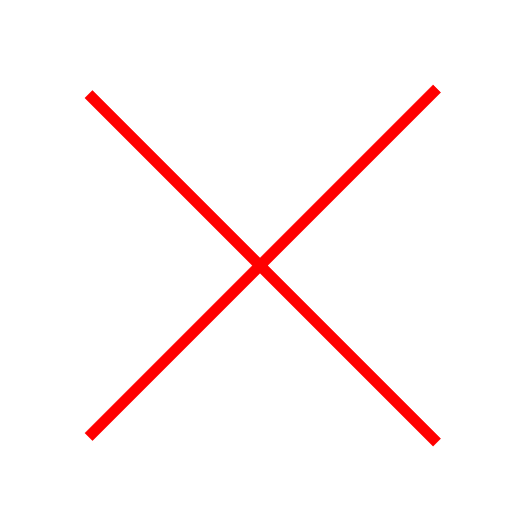 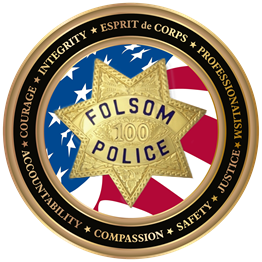 Equipment Category 1 - Unmanned, remotely piloted, powered aerial or ground vehicles.
Equipment Category 2 - Mine-resistant ambush-protected vehicles or armored personnel carriers.
Equipment Category 3 - High mobility multipurpose wheeled vehicles (HMMWV), two-and-one-half-ton trucks, five-ton trucks, or wheeled vehicles that have a breaching or entry apparatus attached.
Equipment Category 4 - Tracked armored vehicles that provide ballistic protection to their occupants.
Equipment Category 5 - Command and control vehicles that are either built or modified to facilitate the operational control and direction of public safety units.
Equipment Category 6 - Weaponized aircraft, vessels, or vehicles of any kind.
Equipment Category 7 - Battering rams, slugs, and breaching apparatuses that are explosive in nature.
Equipment Category 8 - Firearms and ammunition of .50 caliber or greater, excluding standard-issue shotguns and standard-issue shotgun ammunition.
Equipment Category 9 - Specialized firearms and ammunition of less than .50 caliber, including firearms and accessories identified as assault weapons in Penal Code § 30510 and Penal Code §30515, with the exception of standard-issue handguns.
Equipment Category 10 - Any firearm or firearm accessory that is designed to launch explosive projectiles.
Equipment Category 11 - Noise-flash diversionary devices and explosive breaching tools.
Equipment Category 12 - Munitions containing tear gas or OC, excluding standard, service-issued handheld pepper spray.
Equipment Category 13 - TASER® Shockwave, microwave weapons, water cannons, and long-range acoustic devices.
Equipment Category 14 - Kinetic energy weapons and munitions.
Equipment Category 15 - Any other equipment as determined by a governing body or a state agency to require additional oversight.
Military Equipment Categories Per AB 481FPD currently has items in 8 categories
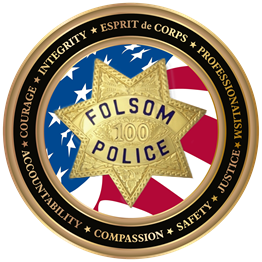 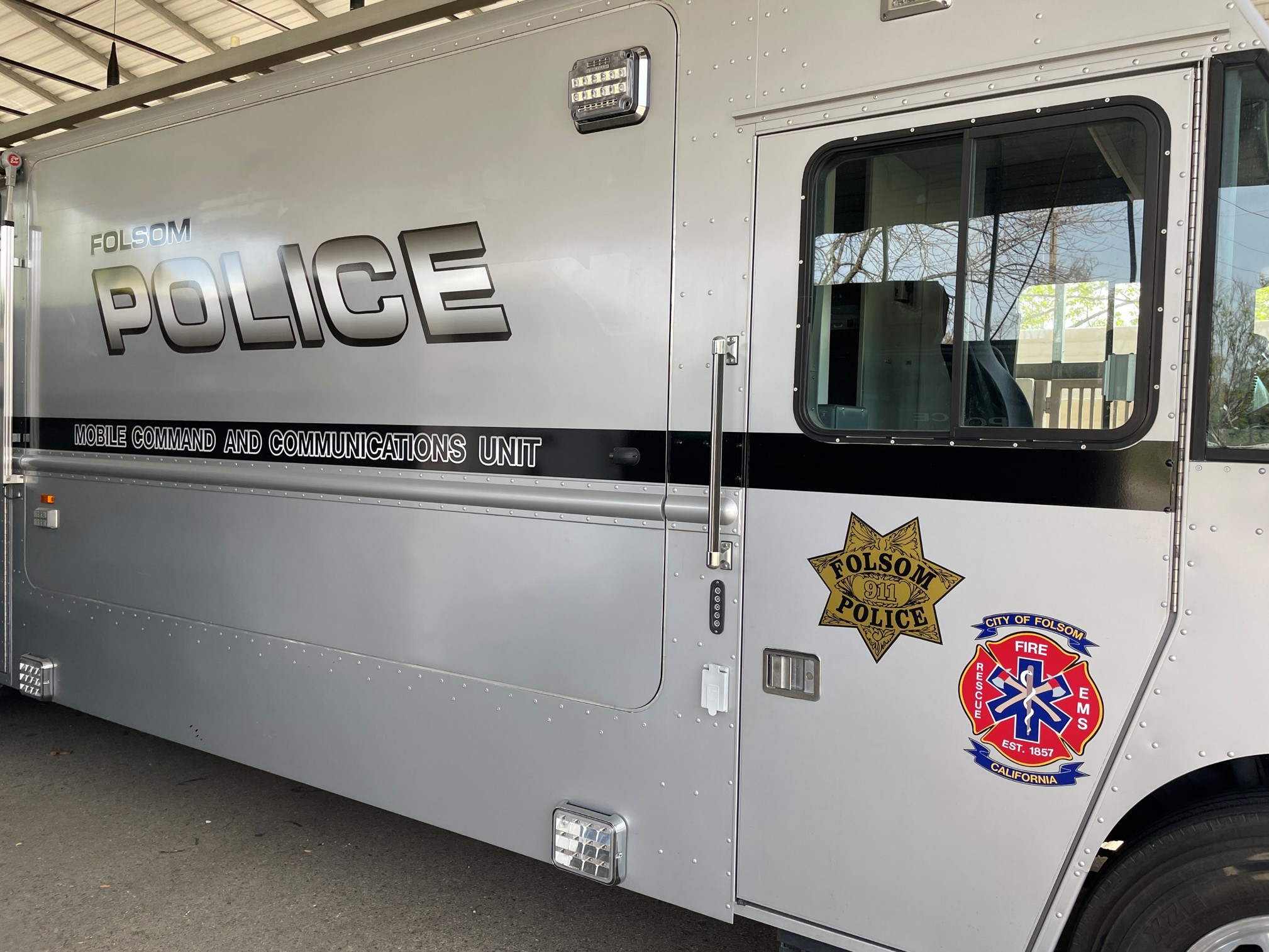 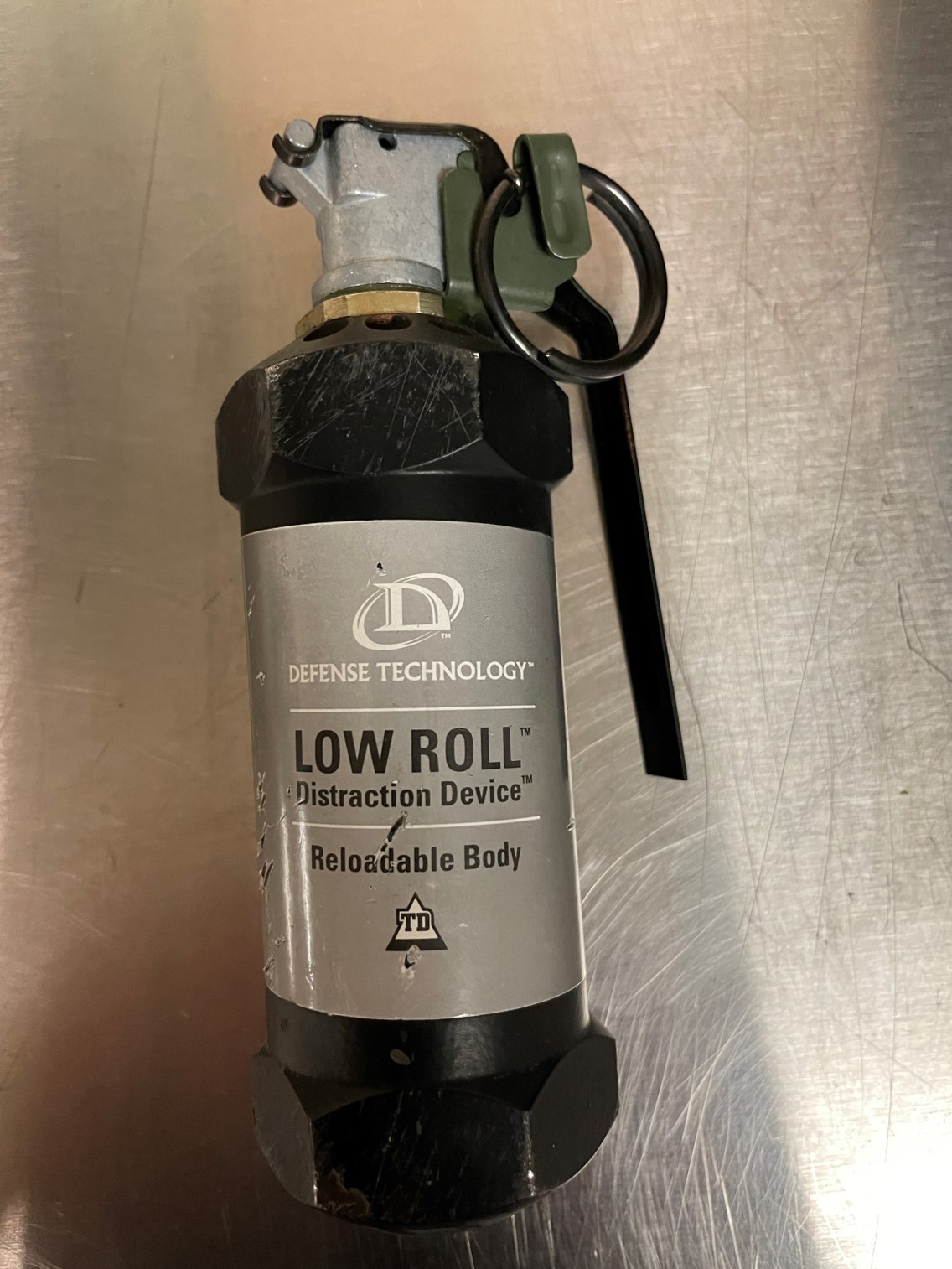 What “Military” Equipment Does FPD have?
Lenco Bearcat G2, Qty 1
 Mobile Command Vehicle , Qty 1
 Unmanned Aerial Vehicle, Qty 11
 Diversionary Devices, Qty 35
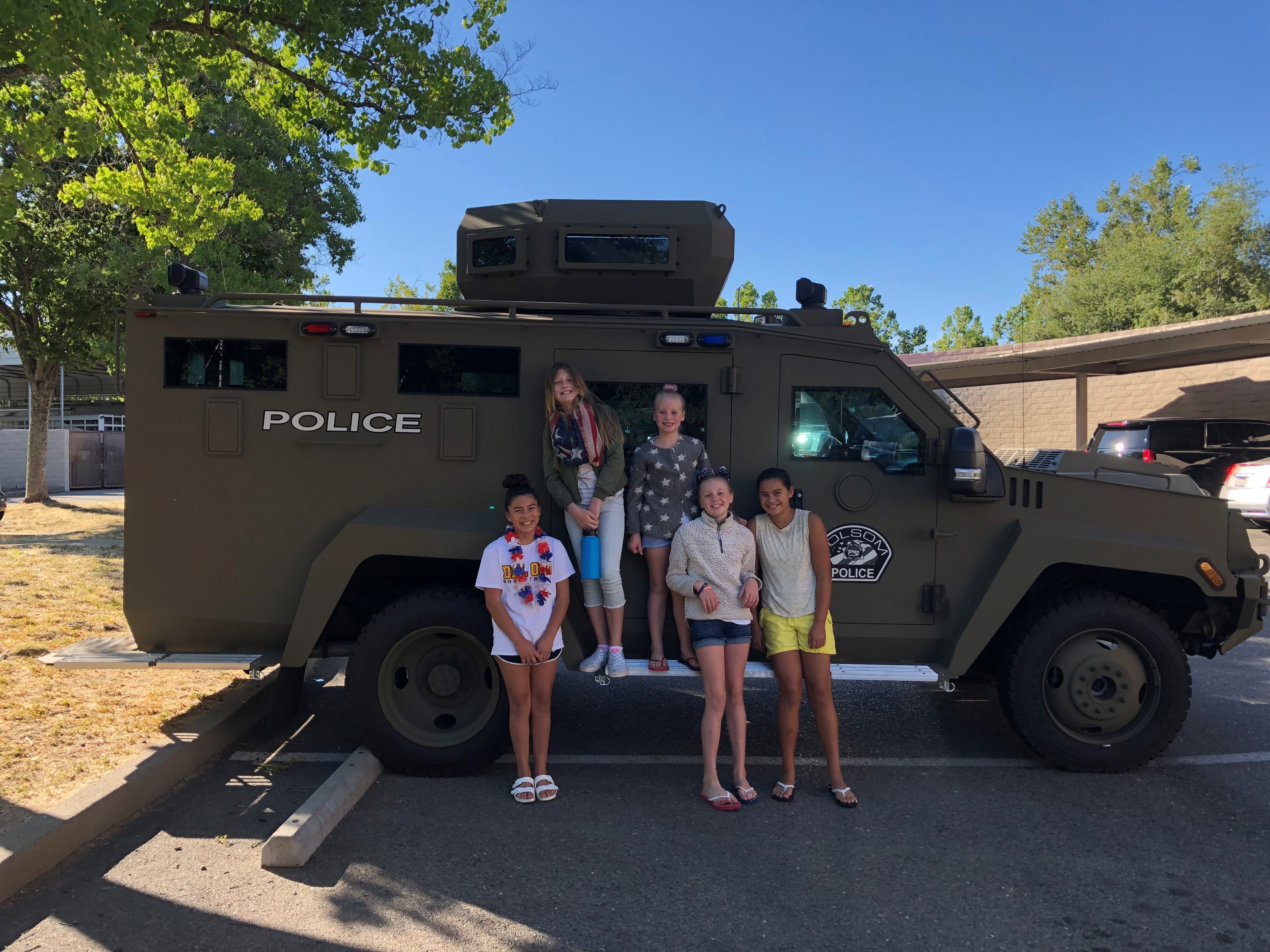 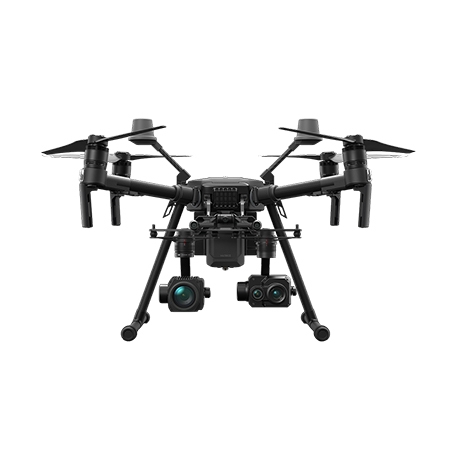 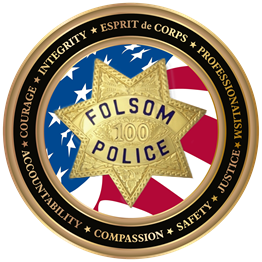 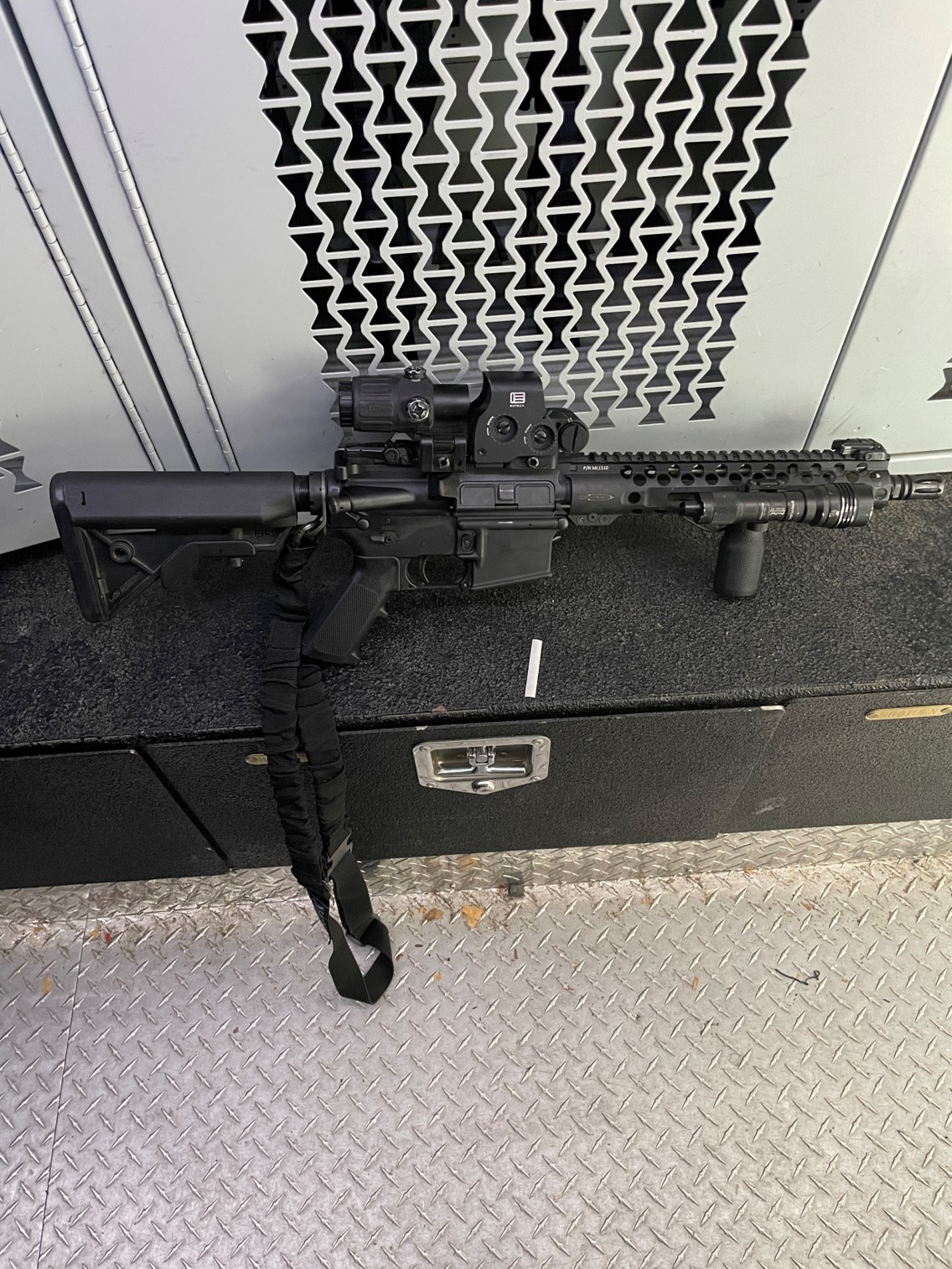 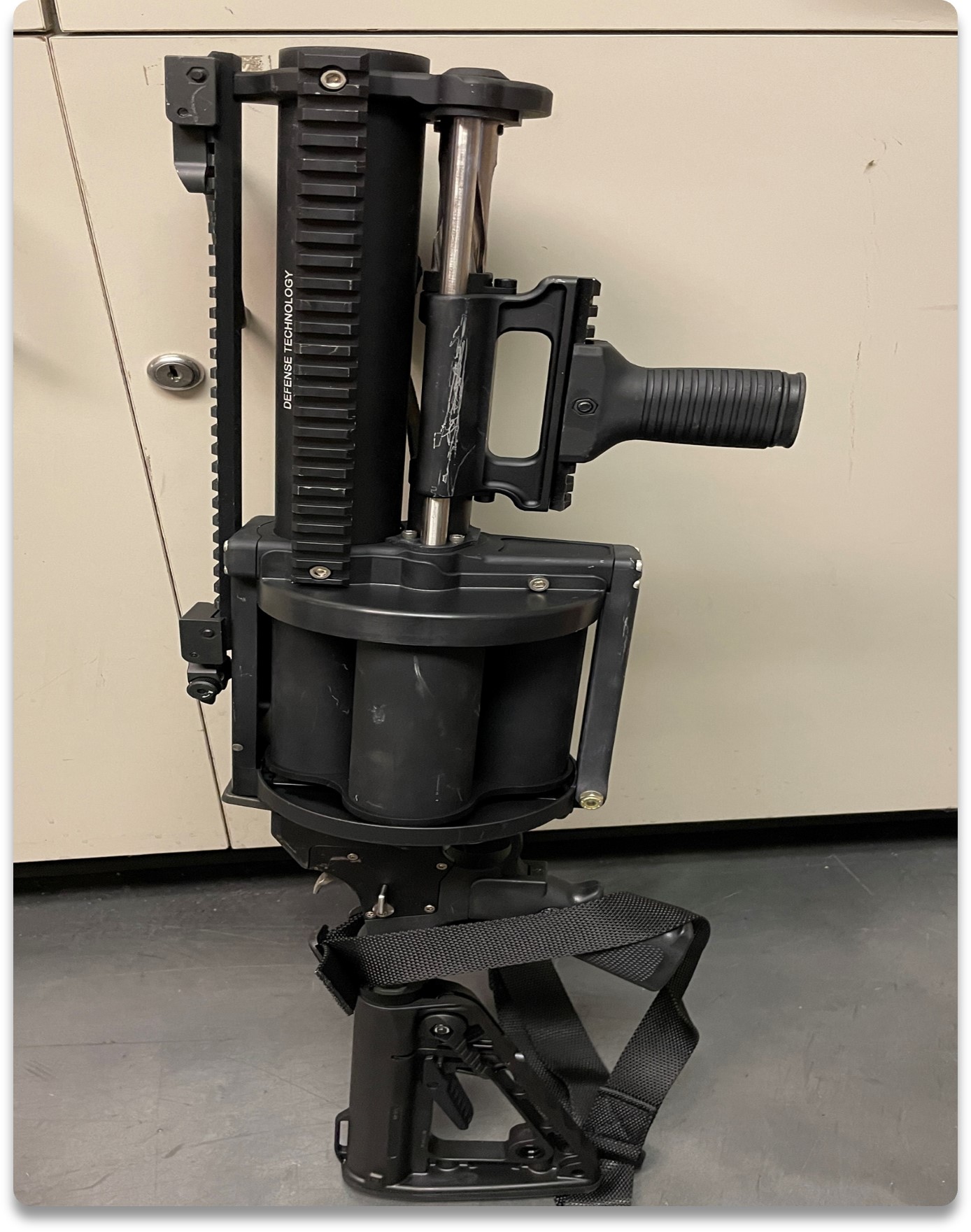 What “Military” Equipment Does FPD have?
Remington 870 Shotgun-Less Lethal, Qty 10
 Specialized Firearms, Qty 60
 40mm Chemical Agent Launcher, Qty 2
 37mm Launcher-Less lethal, Qty 2
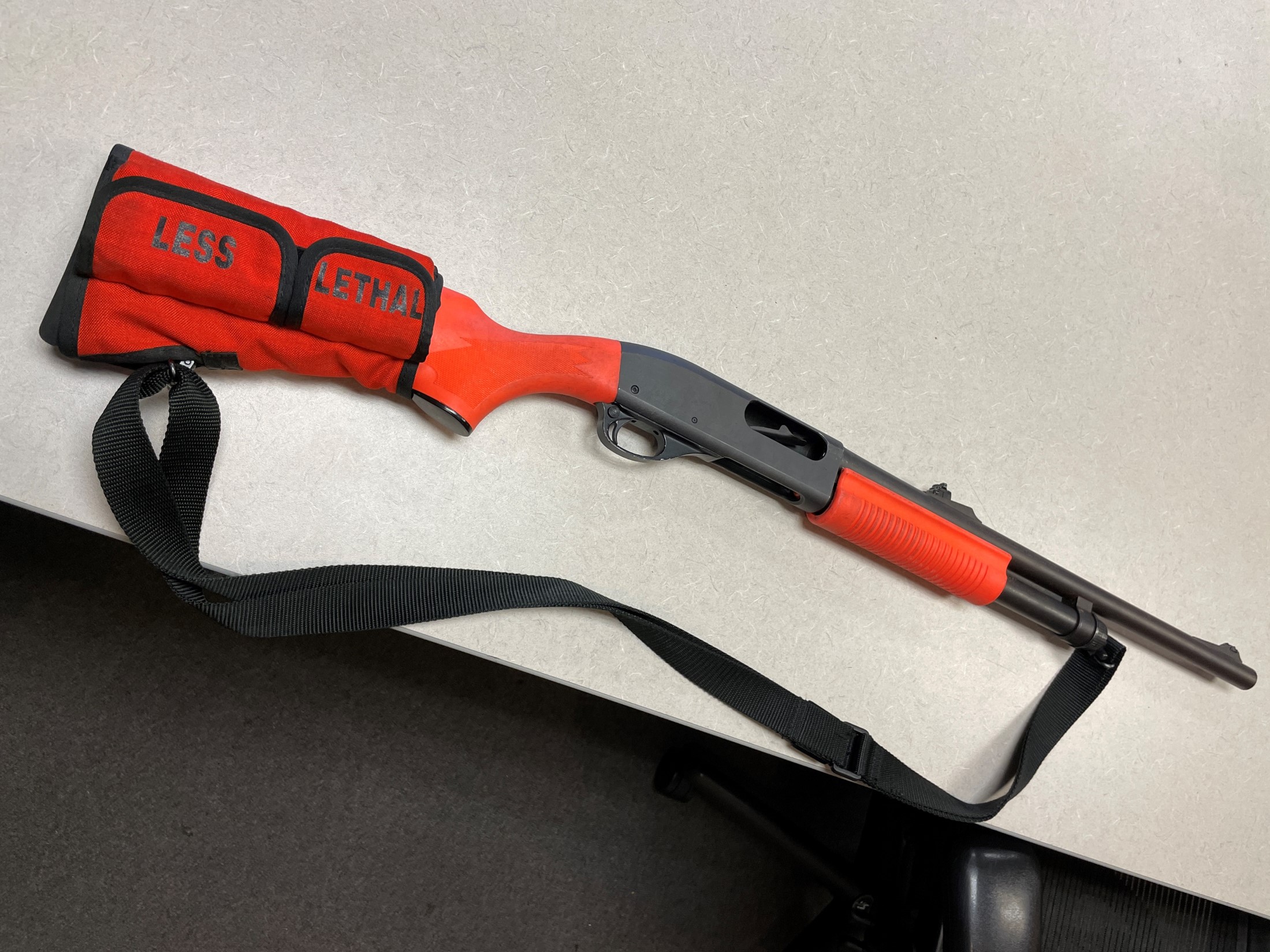 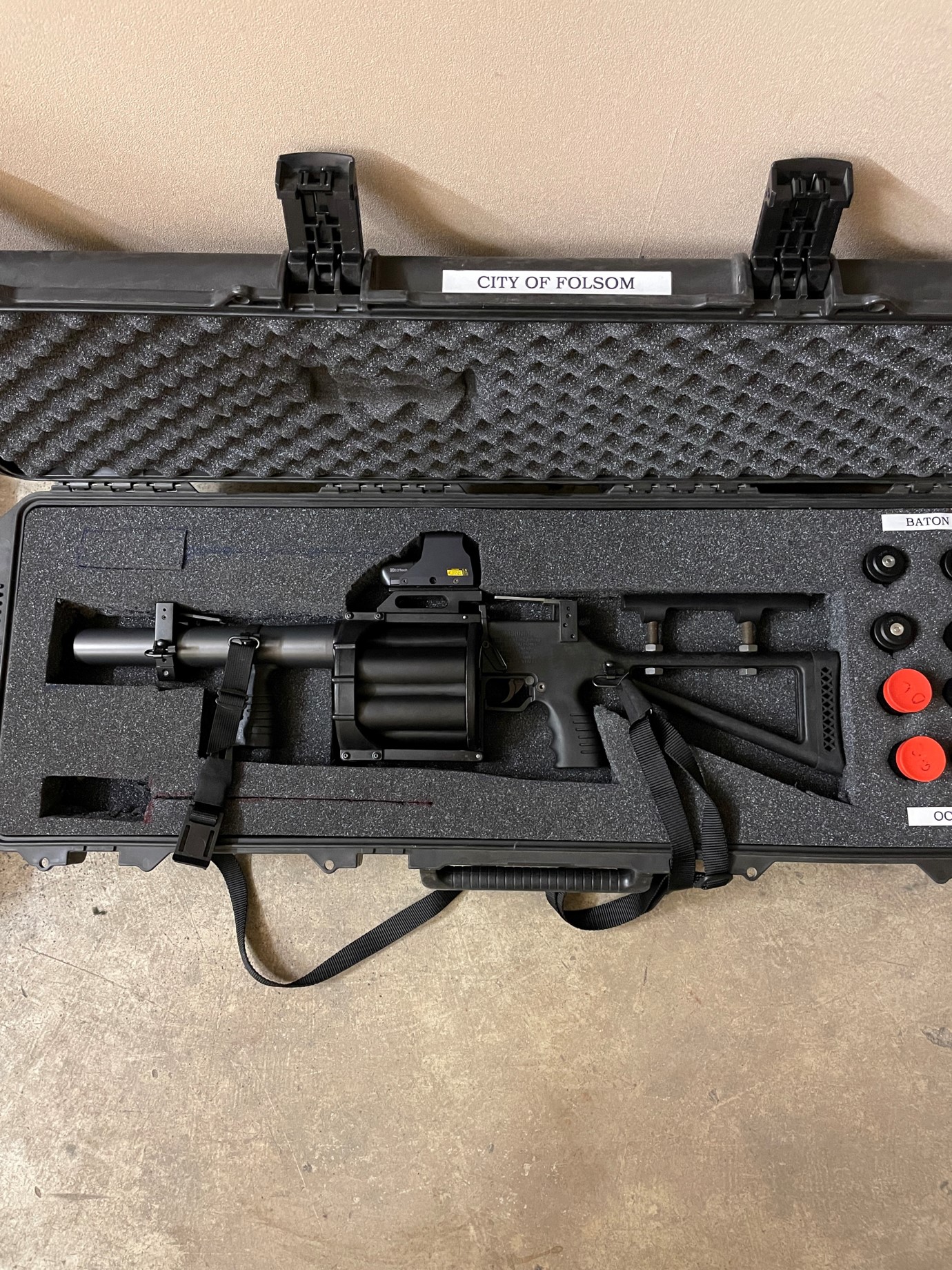 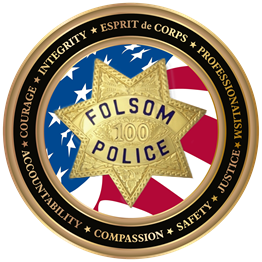 Sample Inventory List
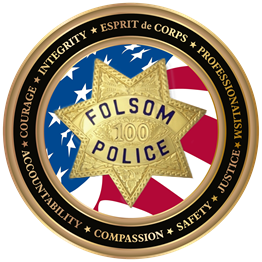 “Military Equipment” Use and Needs
What we use it for?
Why we need it?
Equipment is necessary because there is no reasonable alternative that can achieve the same objective of officer and civilian safety
 Will Safeguard the Public’s welfare, safety, civil rights, and civil liberties
 As many options available to safely resolve any incident
To safely resolve volatile situations which  otherwise might rise to the level of lethal force encounter
 Critical Incidents
Planned Events
Preparedness
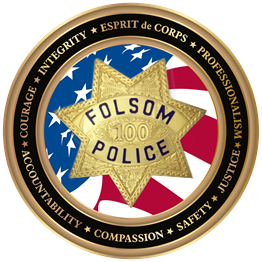 FPD Training
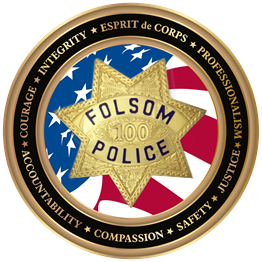 Approval and future acquisition
The Folsom Police Department seeks City Council adoption
Military Equipment Use Policy – FPD Policy 707 
 In order to allow FPD to continue to use the vital equipment specified and already in place
Funding
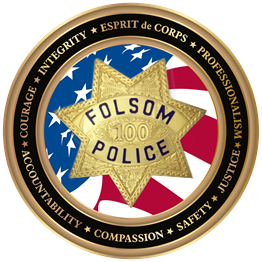 Timeline
4/26/2022
3/31/2022
3/25/2022
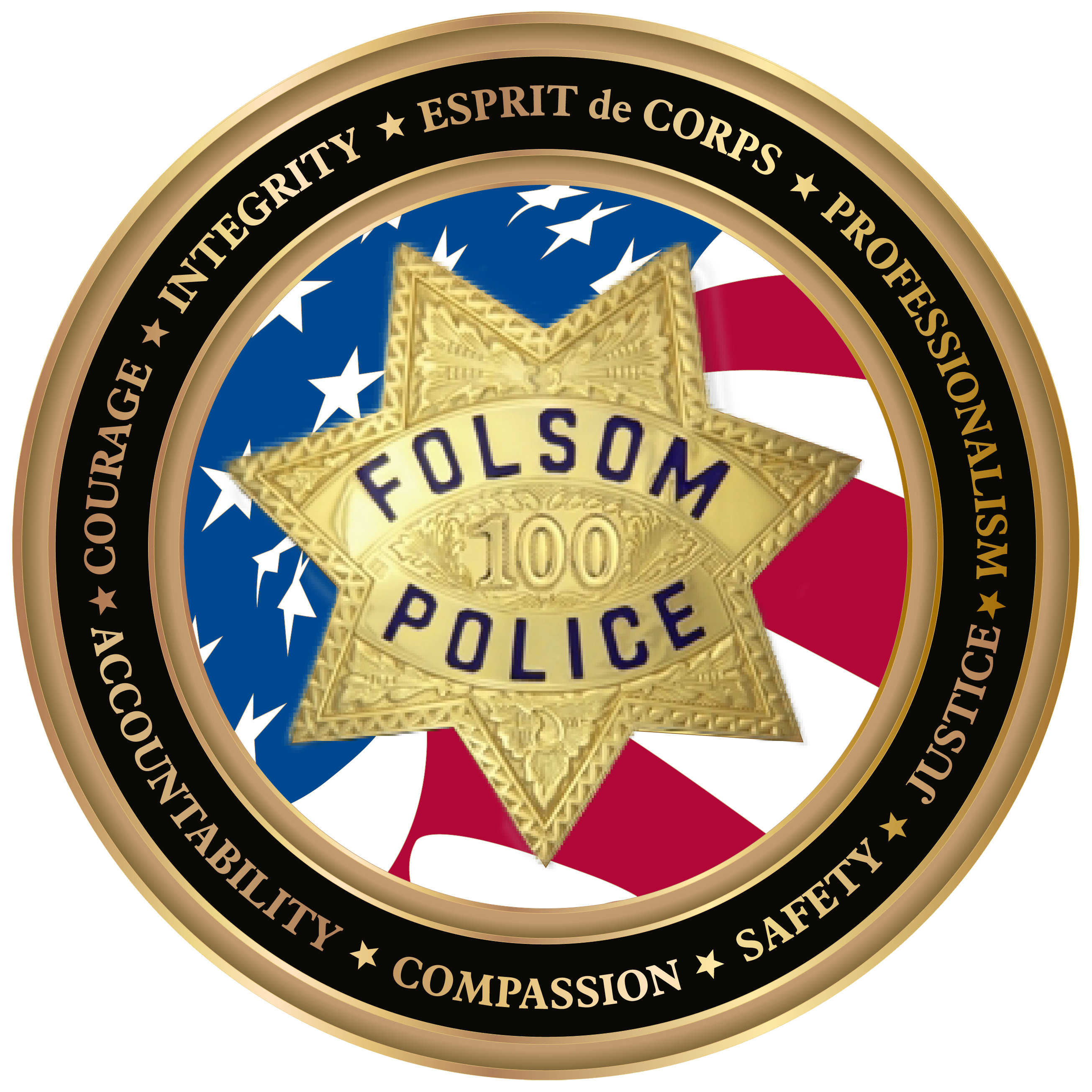 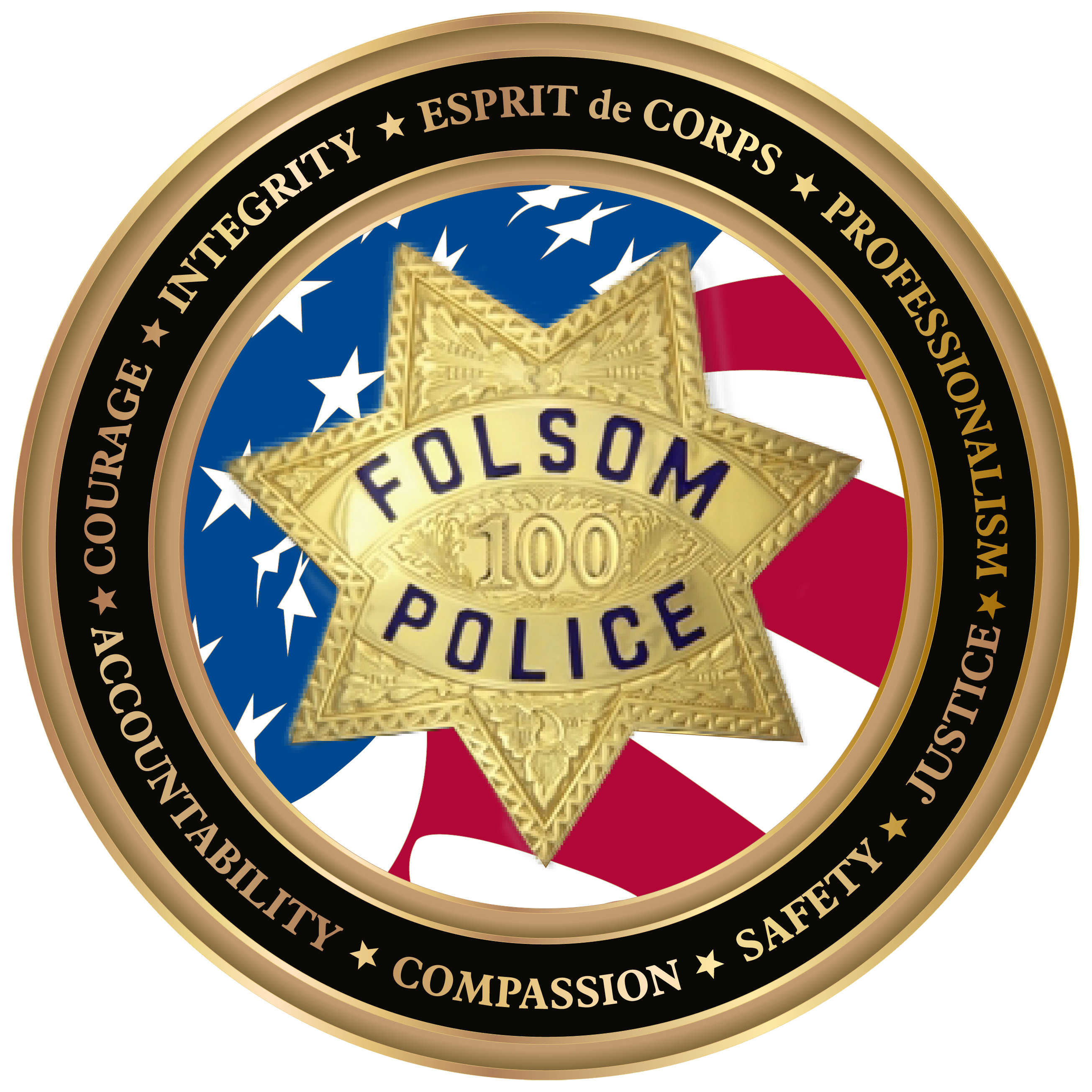 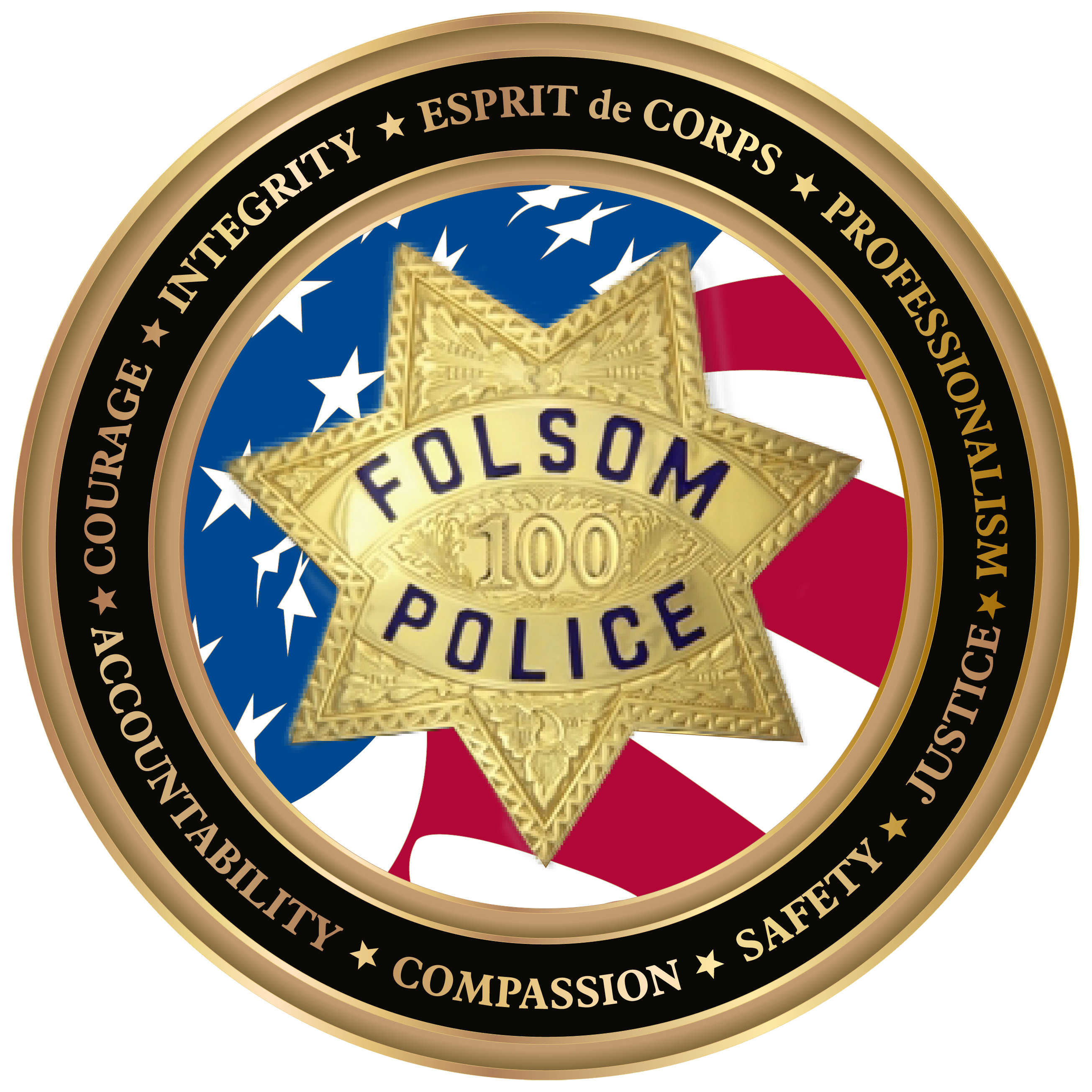 Publicized on the Website (AB 481 info, inventory list, draft policy)
Community Event at FPD
City Council Meeting (first reading)
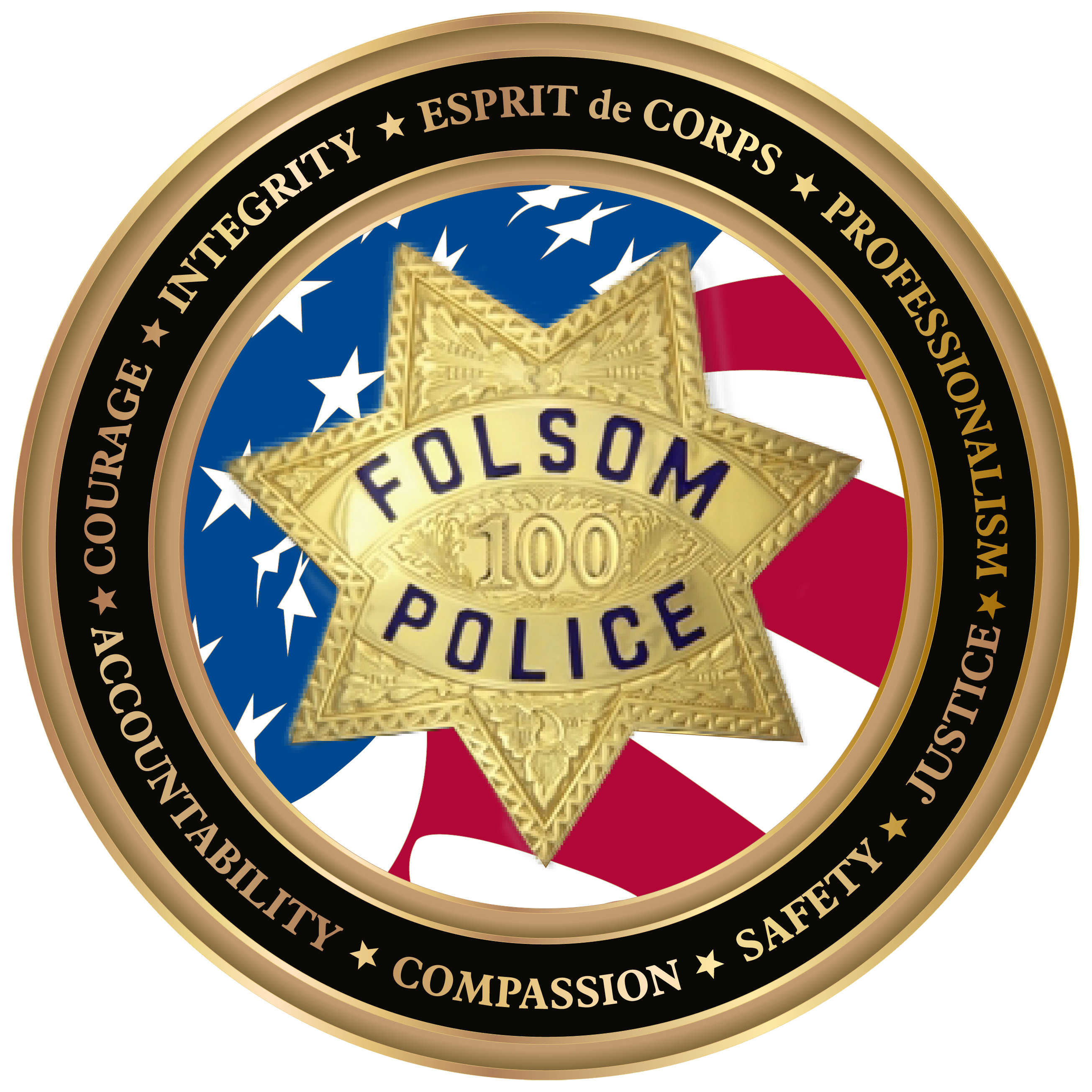 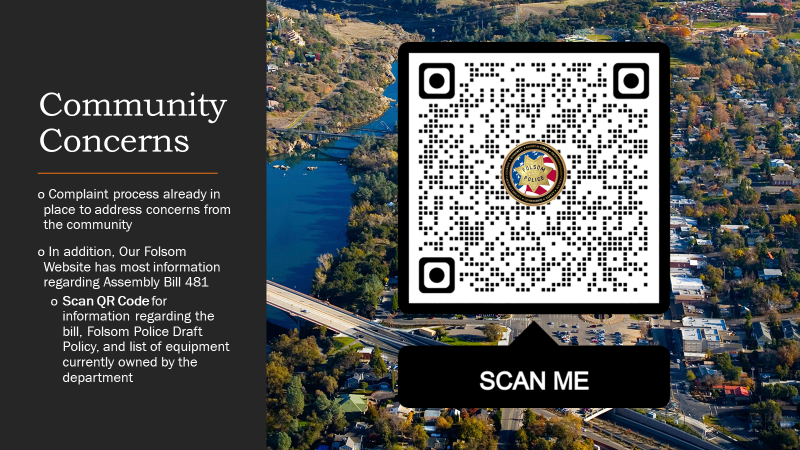 Community Support
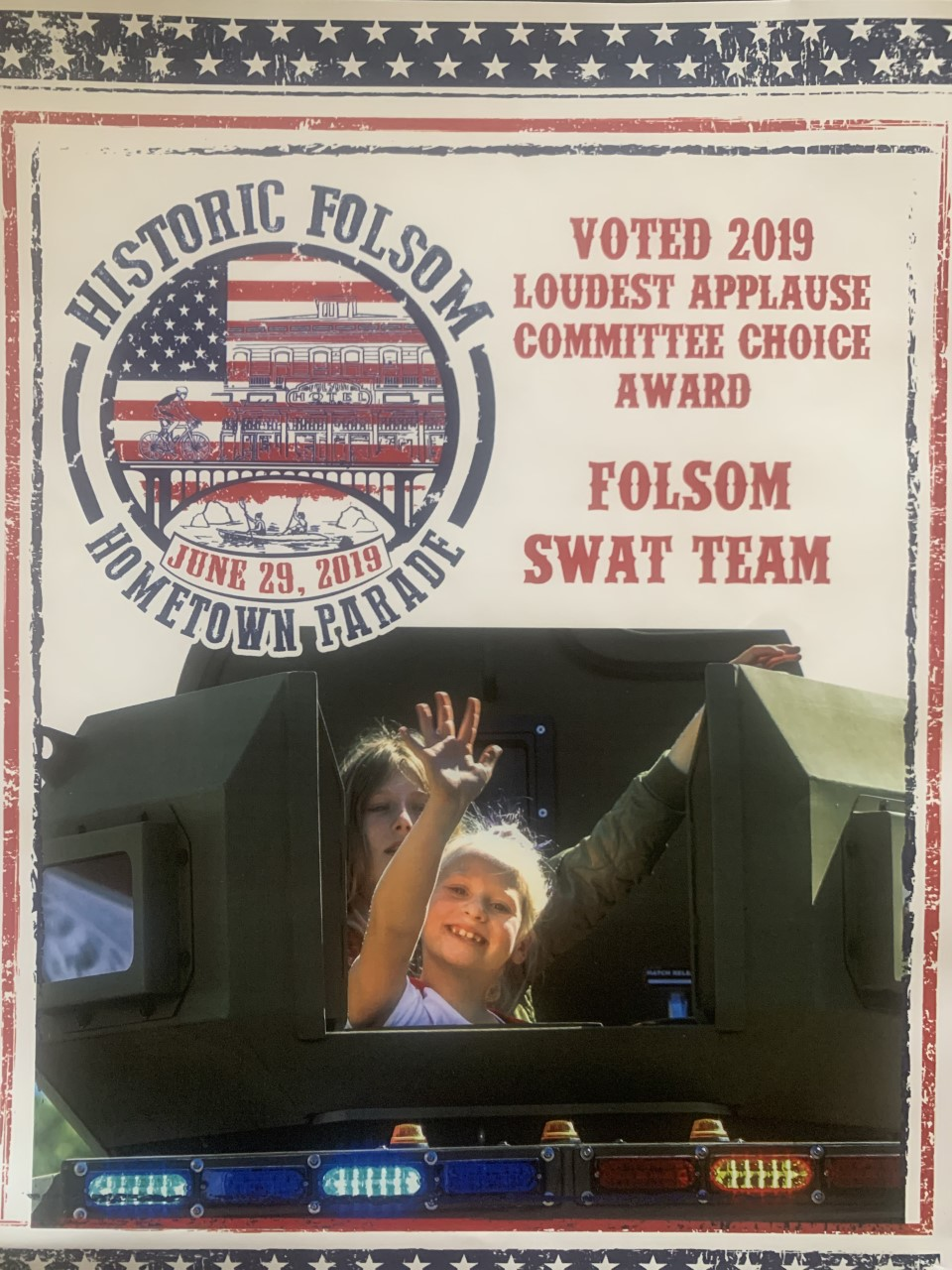 2019 ‘Loudest Applause’ 
at Hometown Parade…..
FPD Bearcat
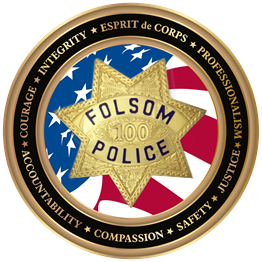 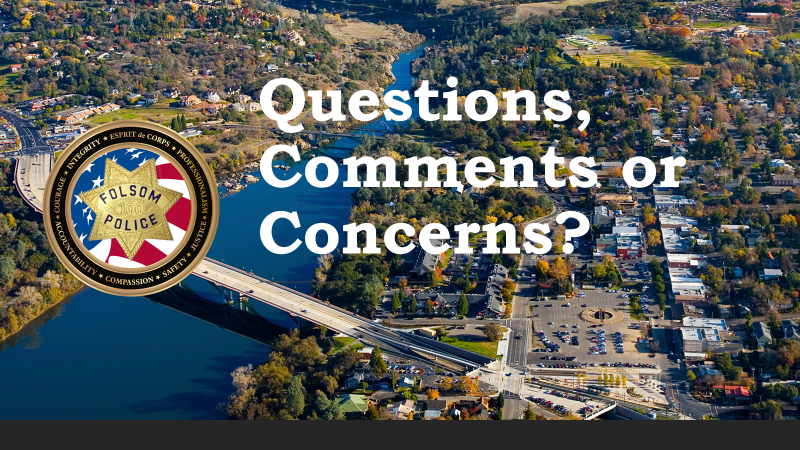